最大流的应用
阿玛歌兰 2025年4月25日
带需求的流通
运输问题
二部图的最大匹配
目录
A -3
C 2
D 5
B -4
A -3
C 2
dv 需求 demand
dv > 0 收点 sink
dv < 0 发点 source
dv = 0 结点 internal
D 5
B -4
4
A -3
C 2
dv 需求 demand
dv > 0 收点 sink
dv < 0 发点 source
dv = 0 结点 internal
5
5
3
D 5
B -4
4
4
A
C
2
3
T
S
5
5
3
4
4
D
B
4
4, 3
A
C
2, 2
3, 3
T
S
5, 0
3, 1
5, 0
4, 4
5, 5
D
B
4, 4
4, 3
A -3
C 2
5, 0
3, 1
5, 0
D 5
B -4
4, 4
带需求和下界的可行流通
4, 0
A -3
C 2
5, 1
3, 0
5, 0
D 5
B -4
4, 0
4, 0
A -3
C 1
4, 0
3, 0
5, 0
D 5
B -3
4, 0
4, 0
A
C
3
1
S
T
4, 0
3, 0
5, 0
3
5
D
B
4, 0
4, 3
A
C
1, 1
3, 3
S
T
4, 0
3, 2
5, 0
3, 3
5, 5
D
B
4, 3
4, 3
A -3
C 1
4, 0
3, 2
5, 0
D 5
B -3
4, 3
4, 3
A -3
C 2
5, 1
3, 2
5, 0
D 5
B -4
4, 3
A
B
C
D
Supply
300
1
Source
400
2
3
500
200
250
350
400
Demand
D
C
B
A
Supply
1
0
Source
2
0
3
0
Demand
0
0
0
0
(1x300)+(2x250)+(2x200)+(3x300)+(5x100)+(6x50)=2’900
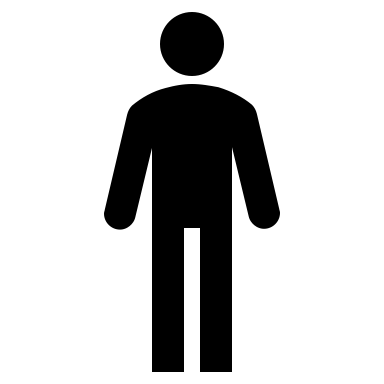 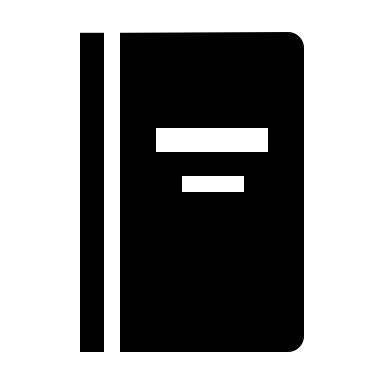 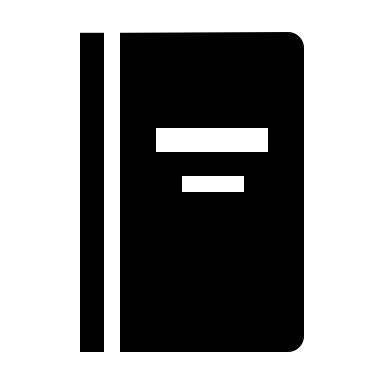 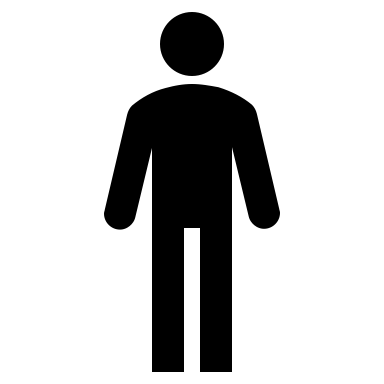 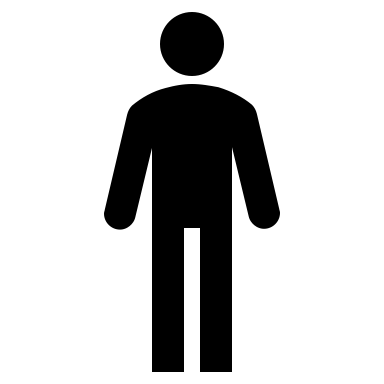 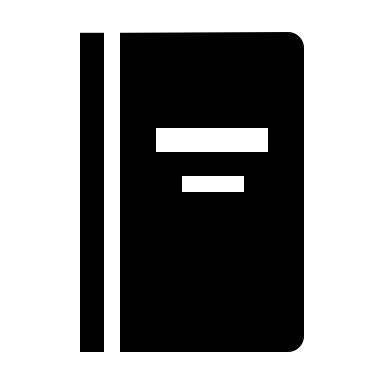 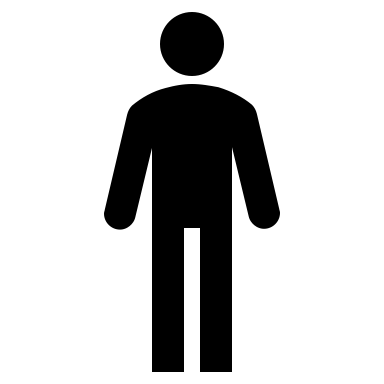 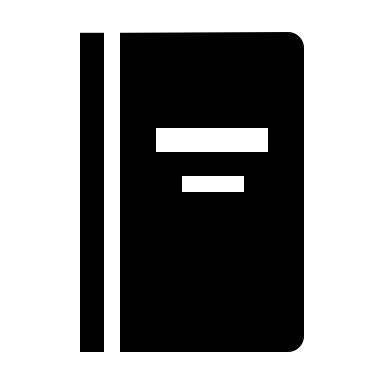 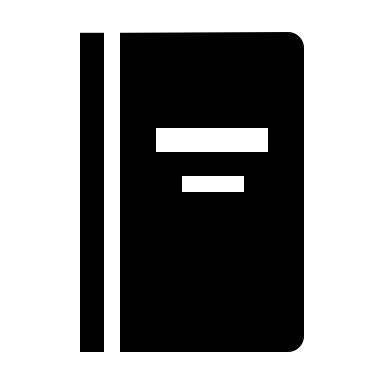 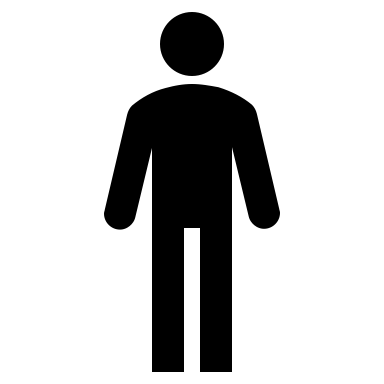 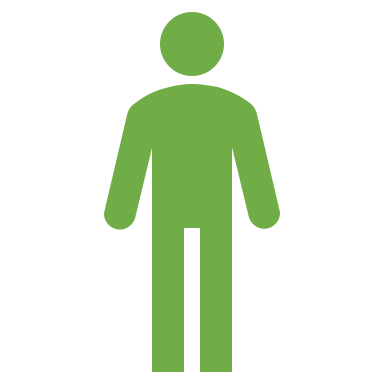 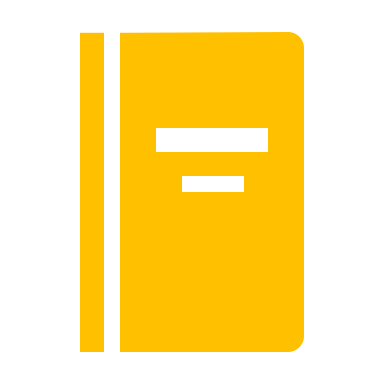 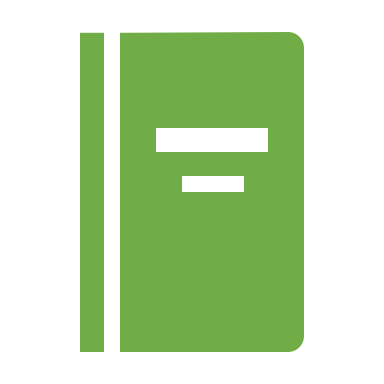 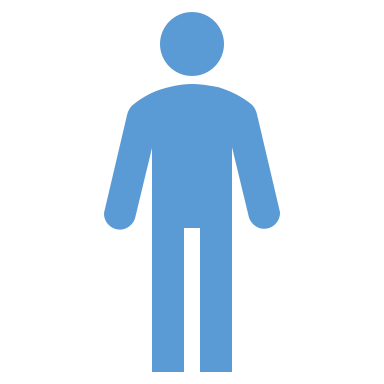 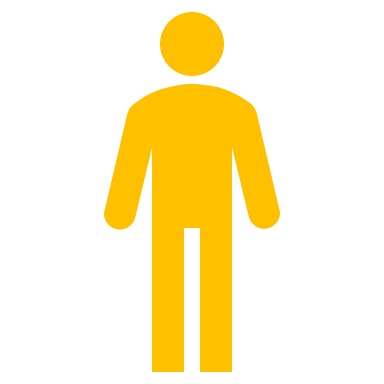 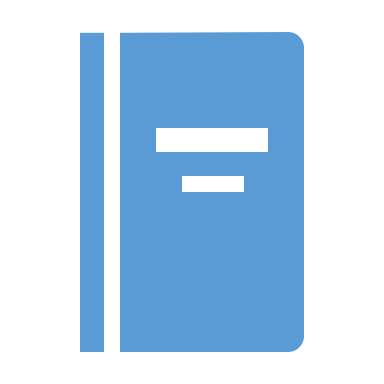 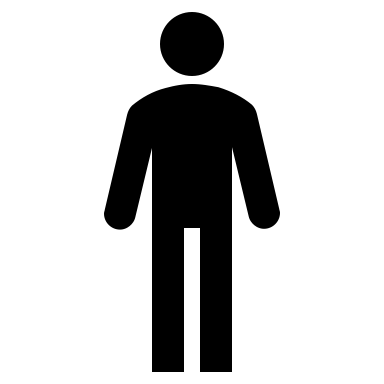 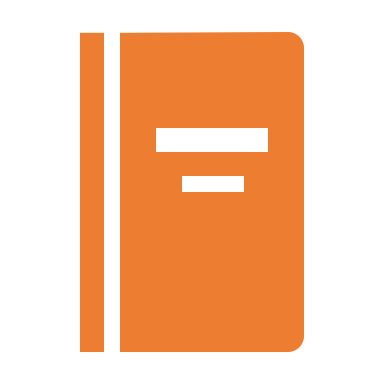 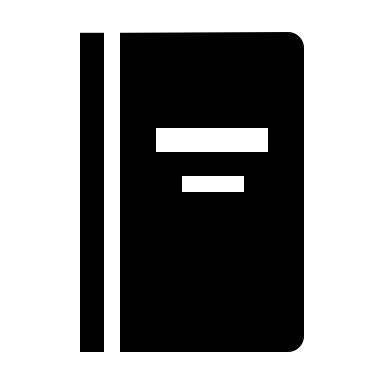 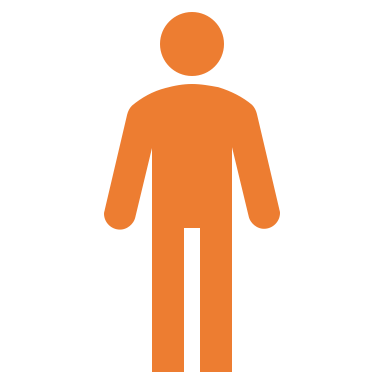 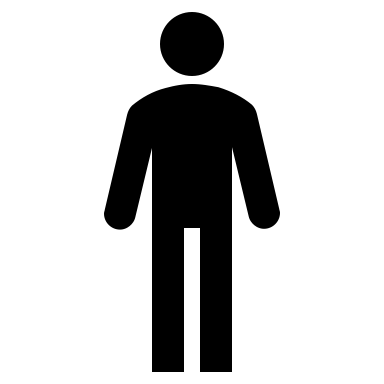 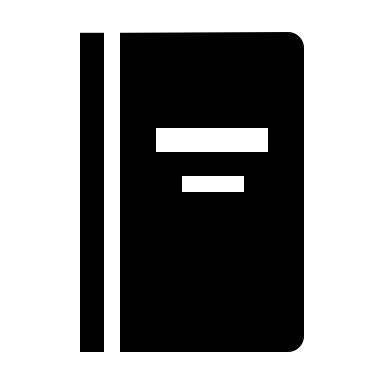 1, 0
1, 0
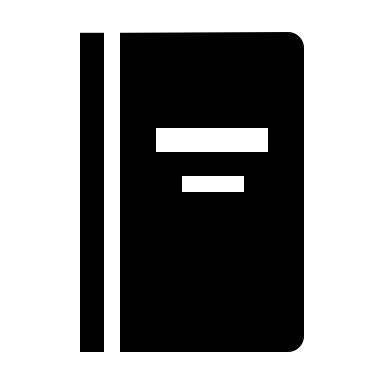 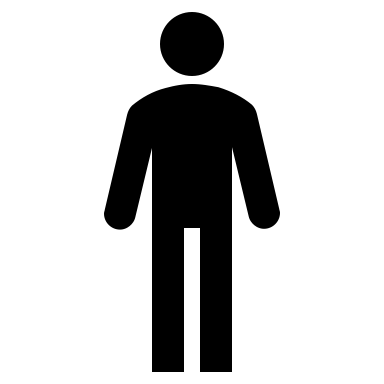 1, 0
1, 0
1, 0
1, 0
1, 0
1, 0
T
S
1, 0
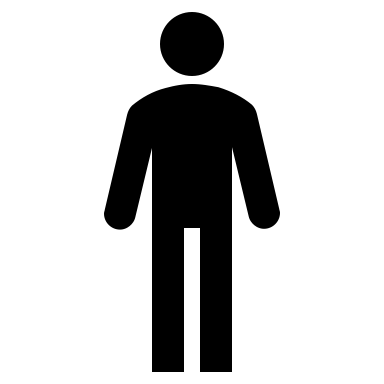 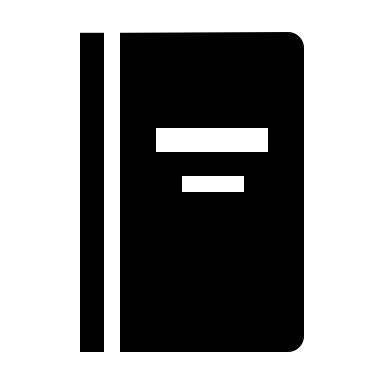 1, 0
1, 0
1, 0
1, 0
1, 0
1, 0
1, 0
1, 0
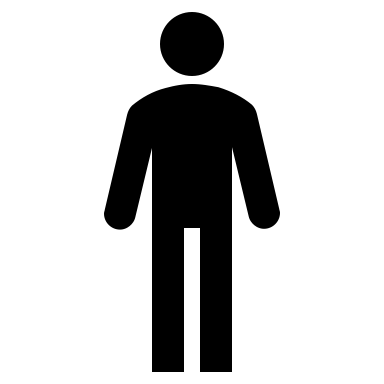 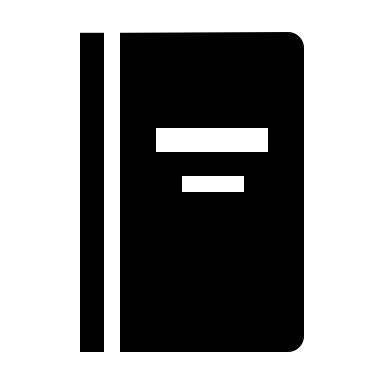 1, 0
1, 0
1, 0
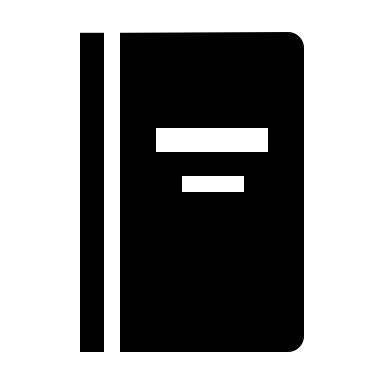 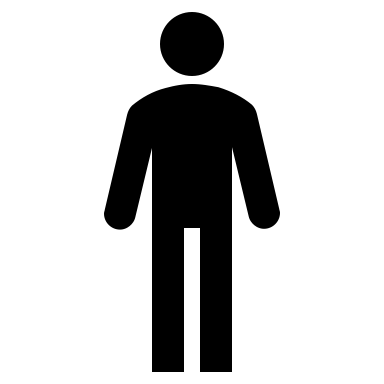 1, 0
1, 0
1, 0
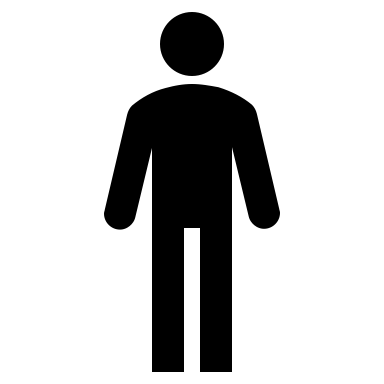 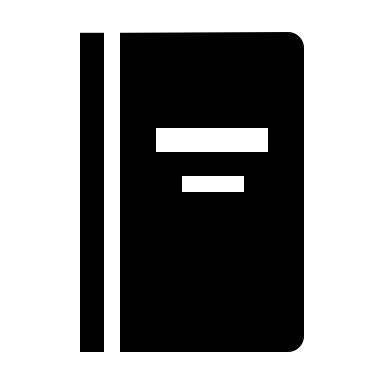 1, 1
1, 1
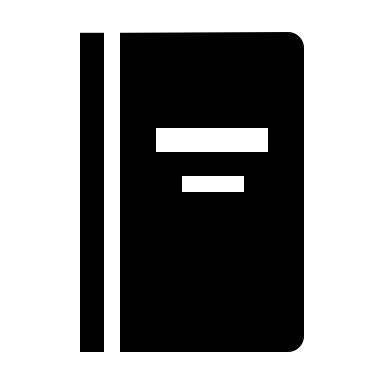 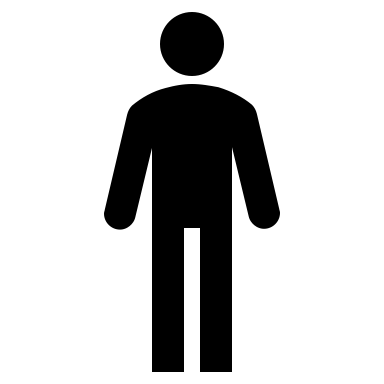 1, 1
1, 0
1, 1
1, 0
1, 1
1, 1
T
S
1, 0
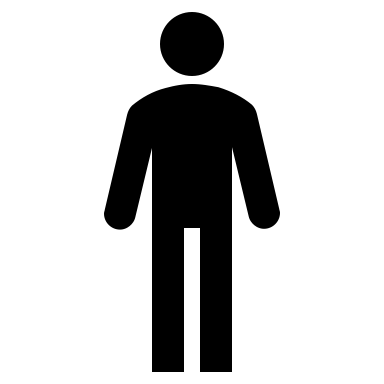 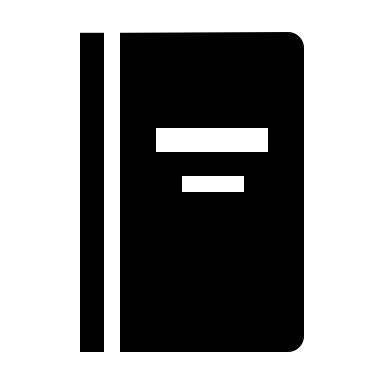 1, 0
1, 1
1, 0
1, 1
1, 1
1, 1
1, 0
1, 1
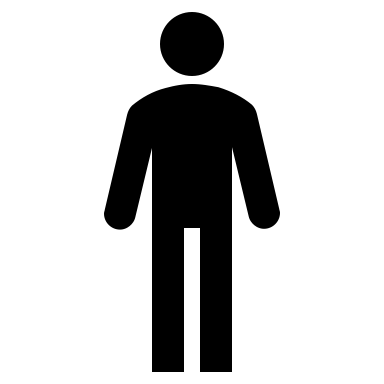 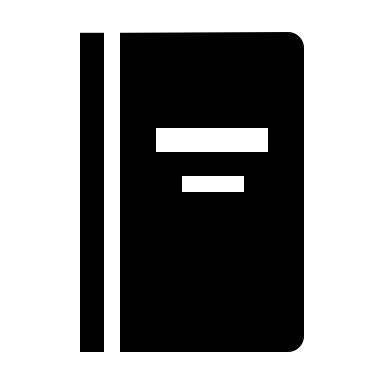 1, 1
1, 1
1, 0
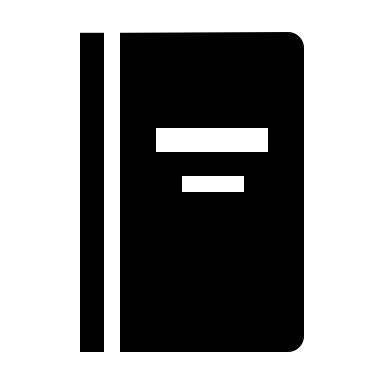 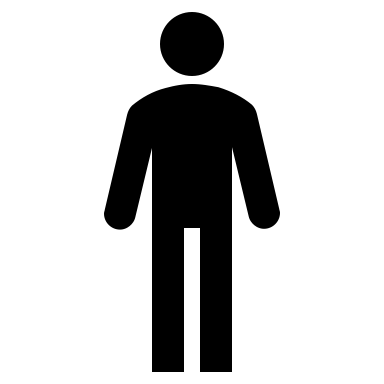 1, 0
1, 1
1, 1
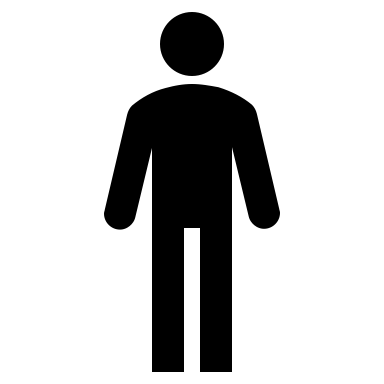 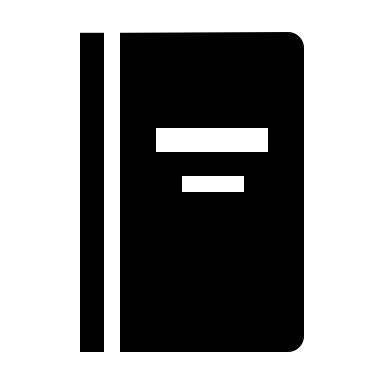 1, 0
1, 0
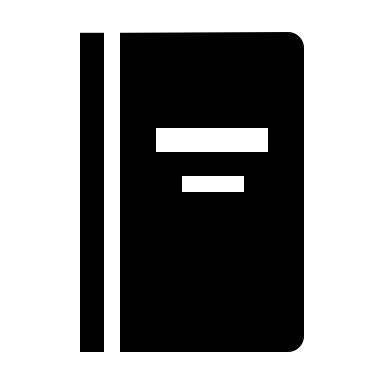 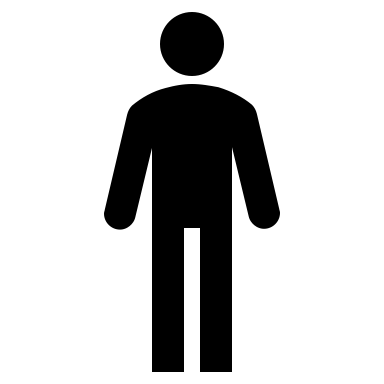 1, 0
1, 0
2, 0
1, 0
5, 0
1, 0
T
S
1, 0
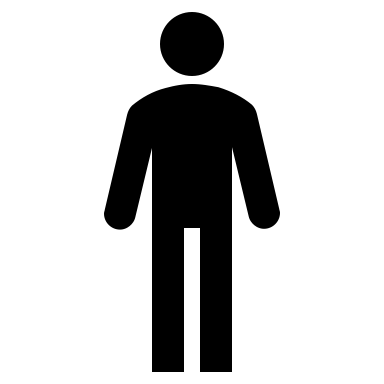 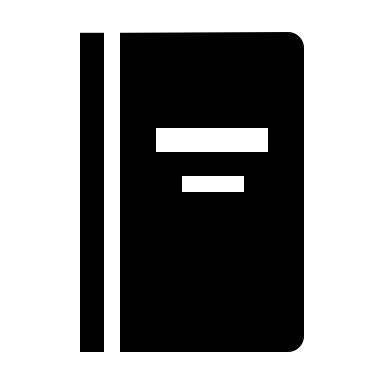 1, 0
2, 0
1, 0
3, 0
1, 0
1, 0
1, 0
3, 0
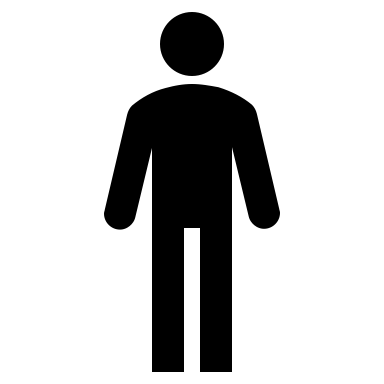 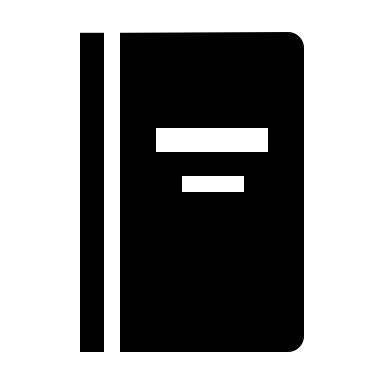 1, 0
1, 0
1, 0
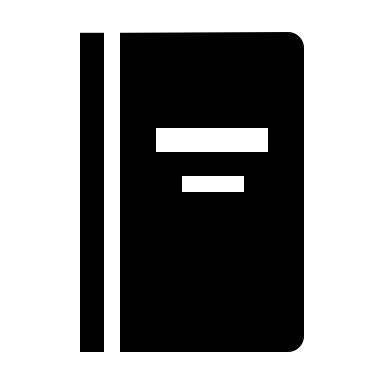 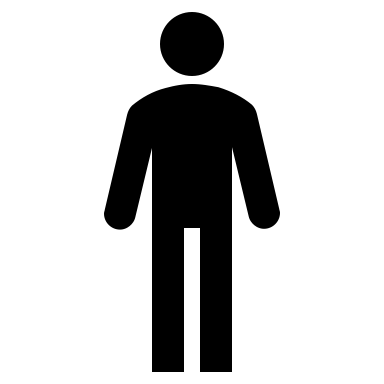 1, 0
2, 0
1, 0
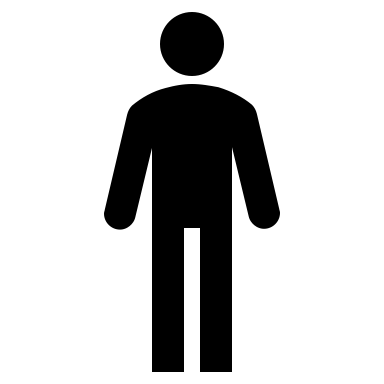 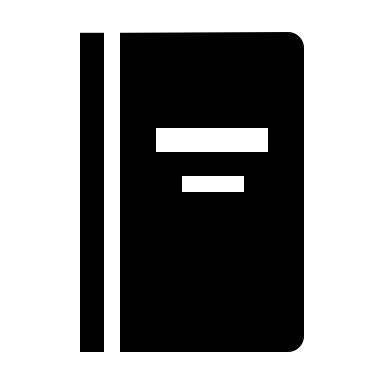 1, 1
1, 1
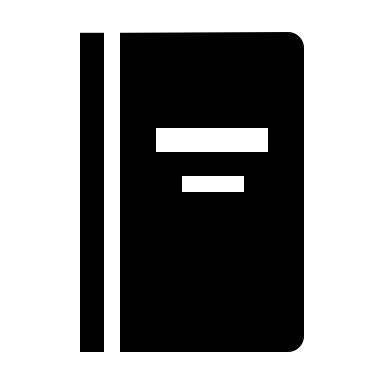 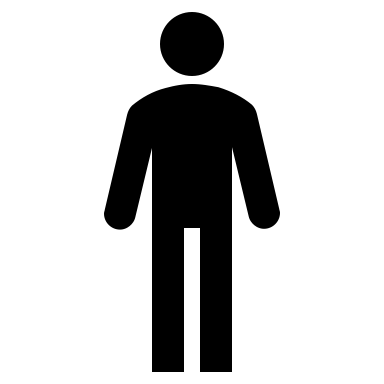 1, 1
1, 0
2, 2
1, 0
5, 1
1, 1
T
S
1, 0
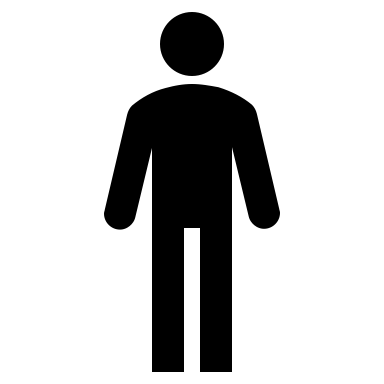 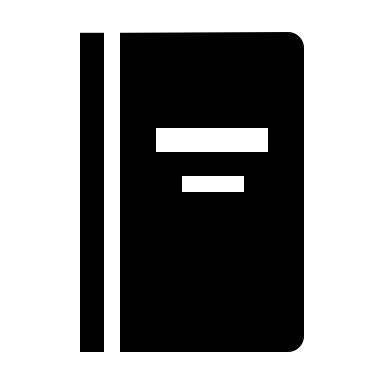 1, 1
2, 2
1, 1
3, 3
1, 0
1, 1
1, 0
3, 2
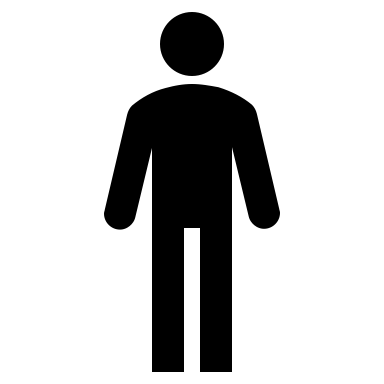 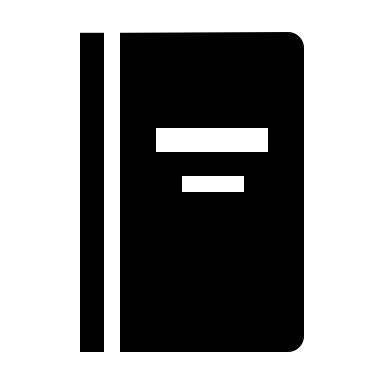 1, 1
1, 0
1, 0
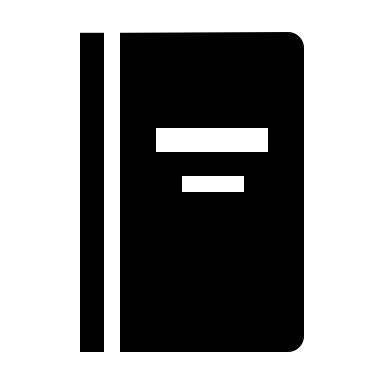 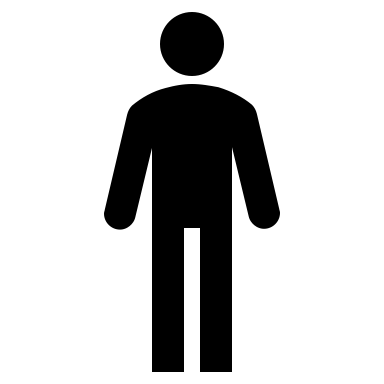 1, 1
2, 1
1, 1
谢谢大家!